KM3Net VEOC
KM3NeT VEOC (Vertical Electrical Optical Cable)
Motivations
Based on developments on solid cable at NEMO and Antares project and proto cable of Seacon.
Optimizing properties like;
	flexibility
	weight
	drag resistance
	costs
1
KM3Net VEOC
KM3NeT VEOC (Vertical Electrical Optical Cable)
Goals

-Design
	-Cable Specs
	-Layout
	-Pressure Balanced Oil Filled cable design (PBOF)
	-Storage
	-Connection to DOM (BEOC)
-Prototyping
 	-Prototype VEOC I & VEOC IIa  (pressure tests)
	-Prototype VEOC III, VEOC IV, VEOC IIb (spiral test)
	-Summery of tests
-Conclusion

-Outlook
2
KM3Net VEOC
3
VEOC Cable
Cable characteristics.
Cross section of the
 pressure balanced cable
1) Outer shell ¼ LDPE Tube
2) 11 optical fibers
3) 2 Electrical wires
4) Oil Filling middle
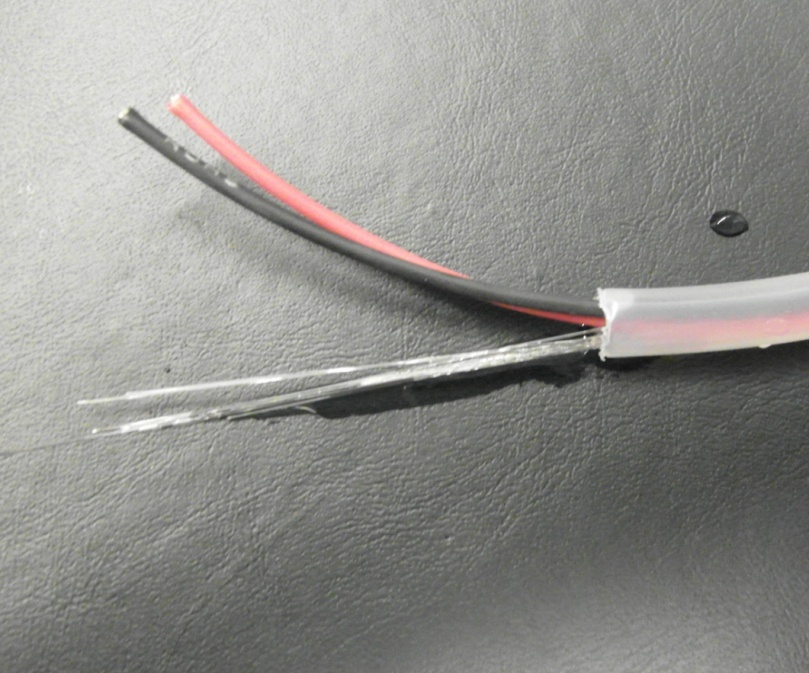 3
2
Comparing Diameters
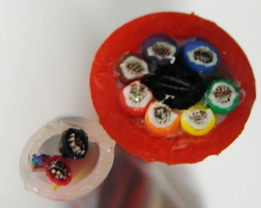 1
4
PBOF= Pressure balanced oil filledSolid= cable of MacArtney just as example
Just as example for trends
4
KM3Net VEOC
Layout
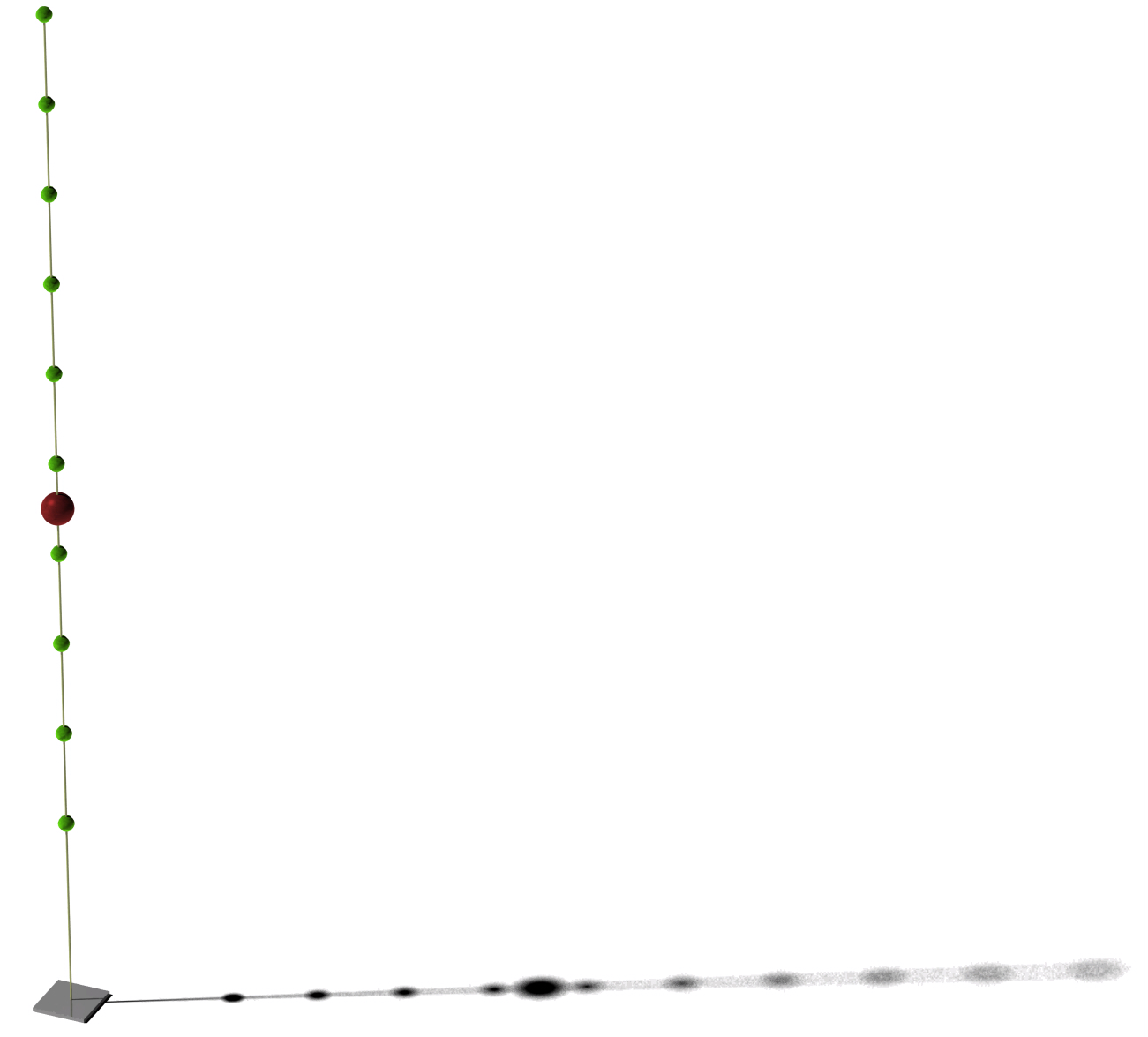 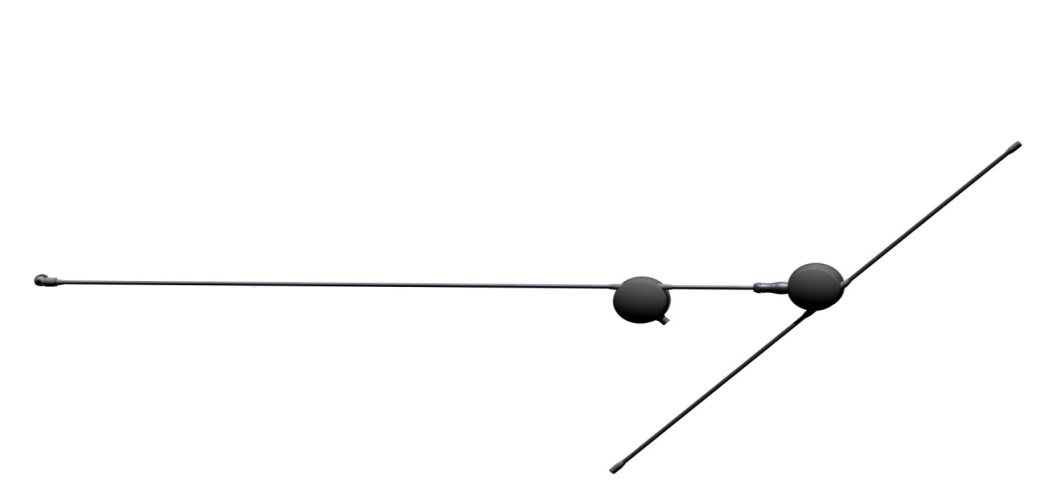 Connector
Connecting 11 DOM’s
Veoc 2
Beoc
Dom
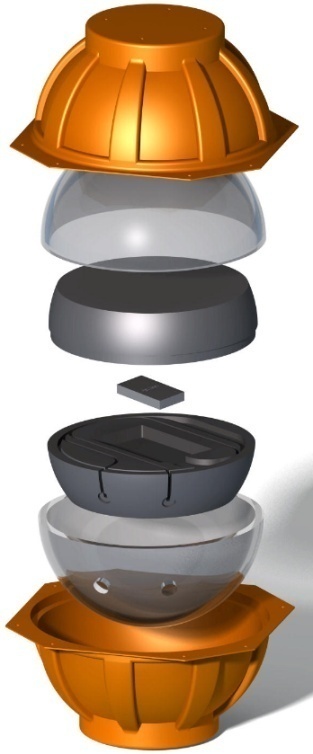 860 Meter
DWDM
Veoc
DWDM
Connecting 9 DOM’s
Veoc 1
5
KM3Net VEOC
Storage
Cable layout spiral dimensions
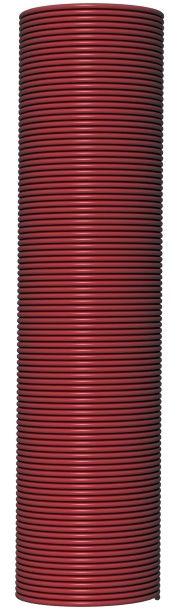 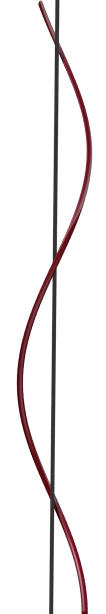 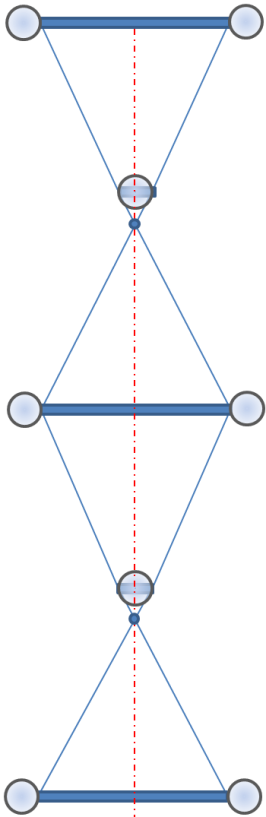 624
624
Detector unit
Detector unit pallet
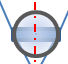 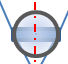 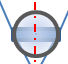 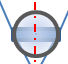 D 149
D 68
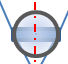 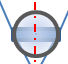 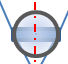 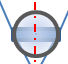 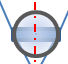 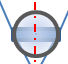 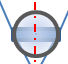 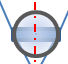 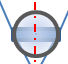 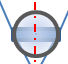 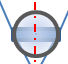 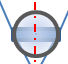 KM3Net Rope & Cable managementVLVnT11
Test Rope management July 2011
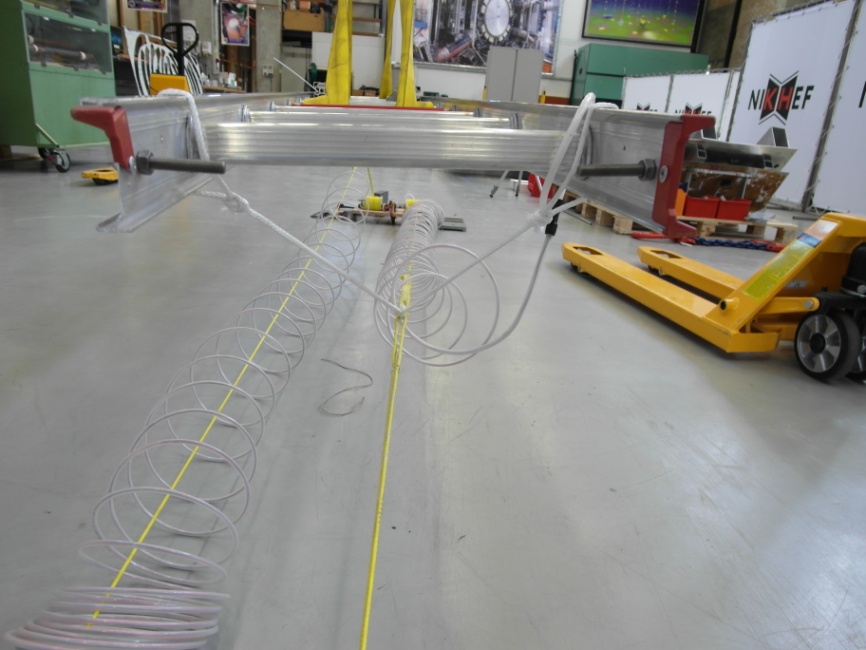 Roll Stabilility
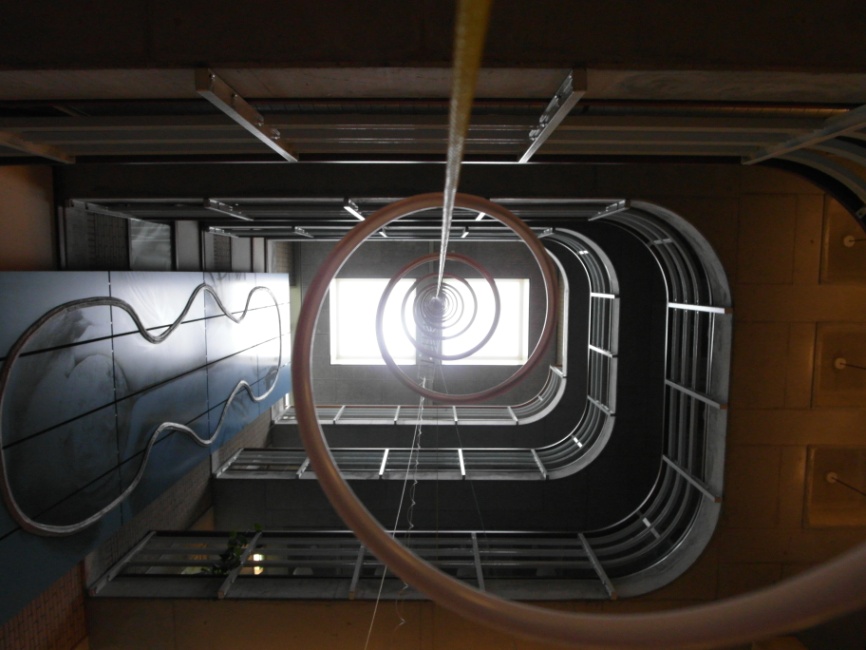 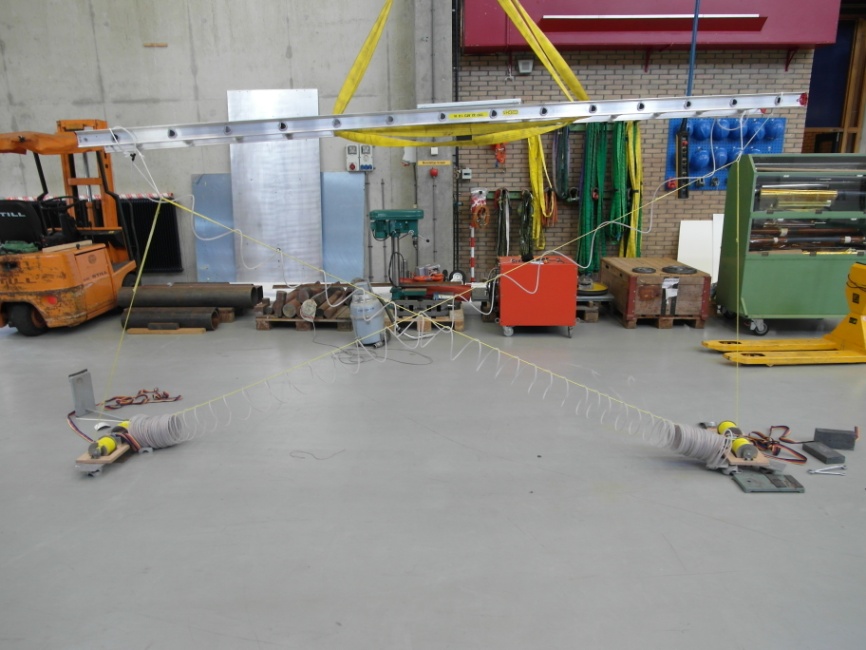 VEOC
Dyneema® Reel
7
4 m
Connection to DOM (BEOC)
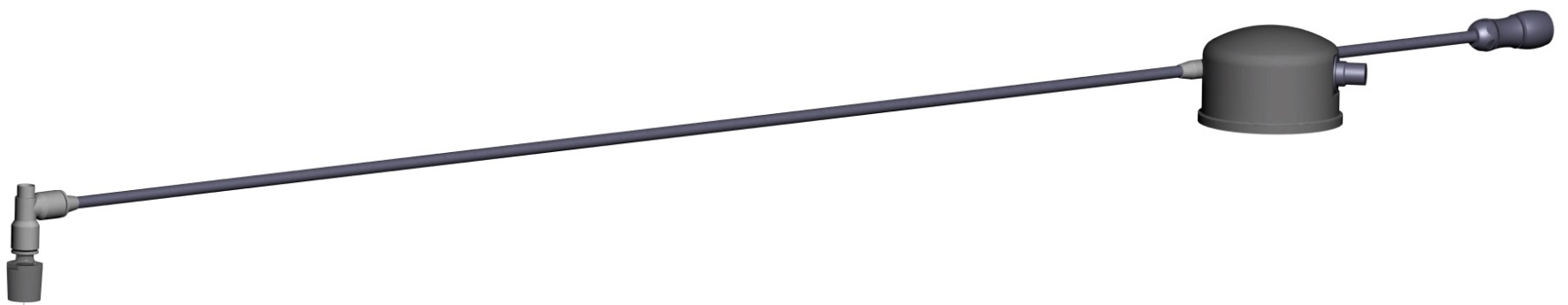 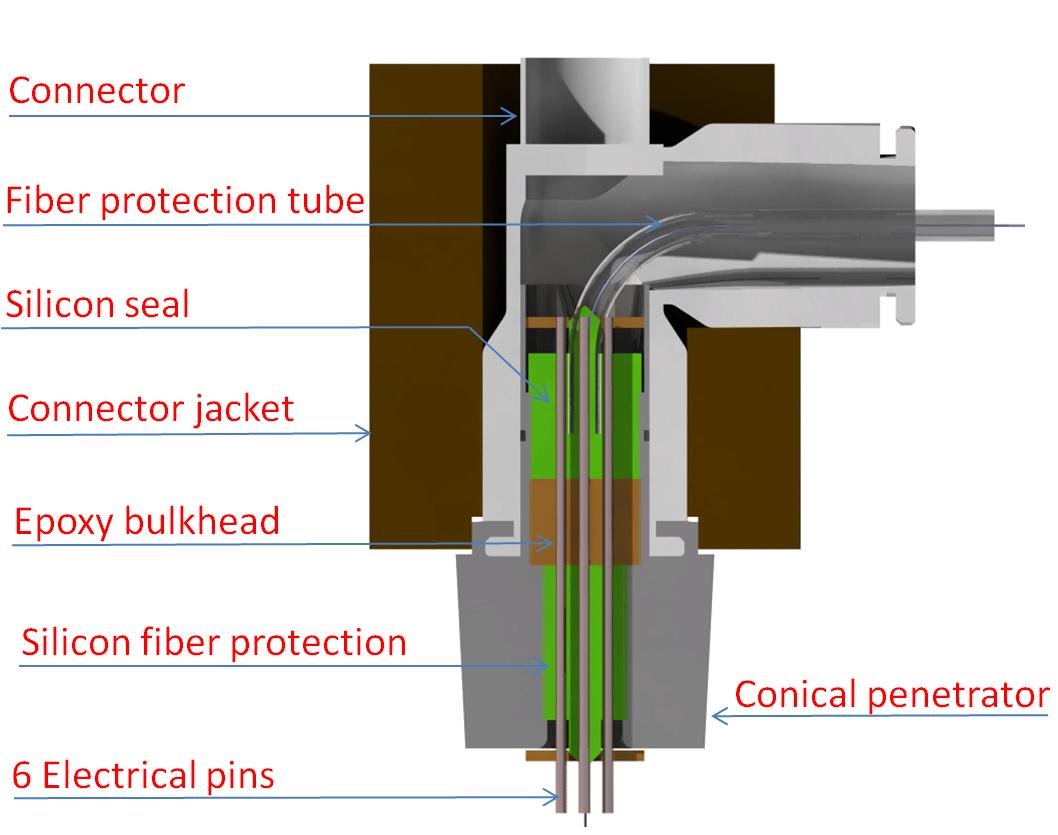 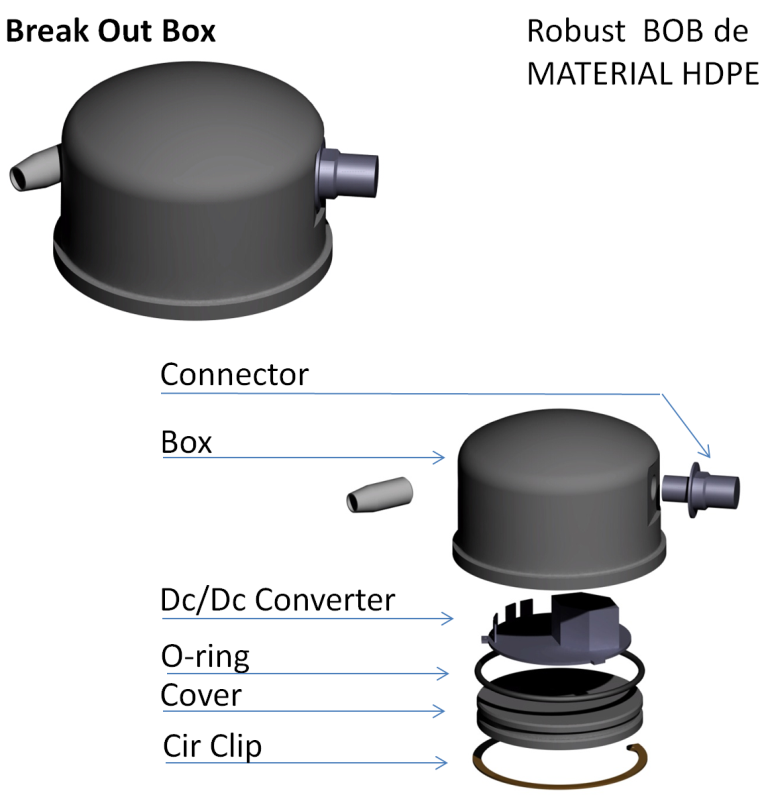 KM3Net Rope & Cable managementVLVnT11
Prototype VEOC I & VEOC IIa  (pressure tests)
VEOC II
VEOC I Layout
210 meter Cable by
13 fibers in a bundle 2 electrical wires.
¼ “ LDPE tube  
(fibers are bend bright 15 mm bend radius)
Test at pressure 60 MPa
Optical Attenuation 0,55 dB/Km
100 meter Cable by.
22 fibers 1” tube 4 electrical wires
under pressure 60 MPa
Optical Attenuation 0,55 dB/Km
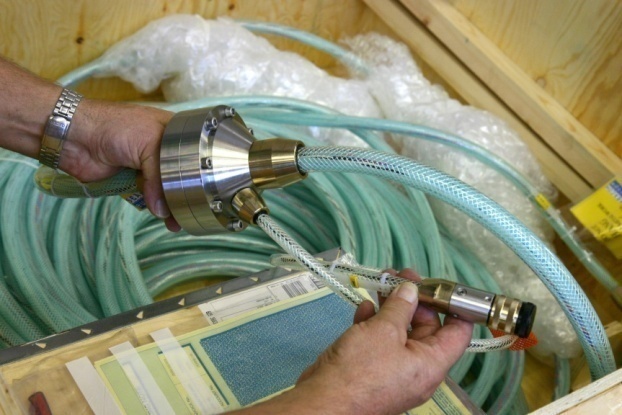 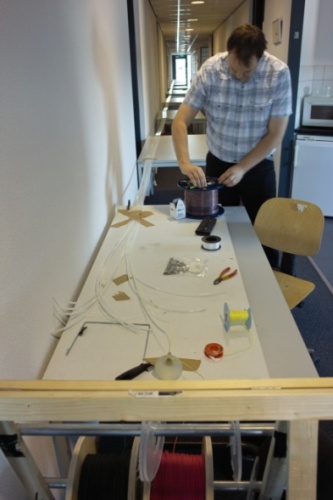 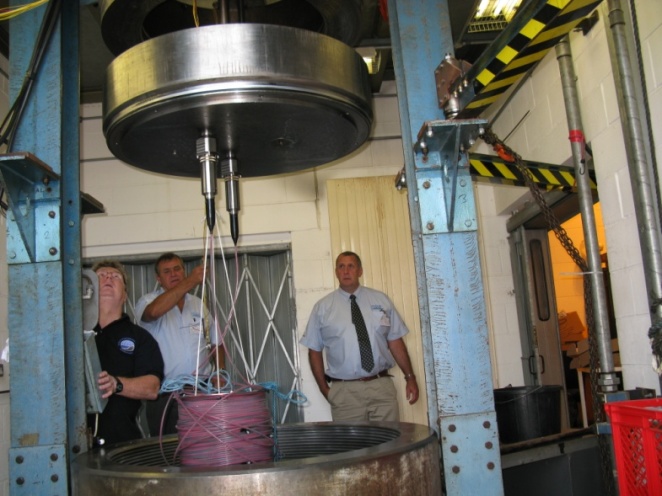 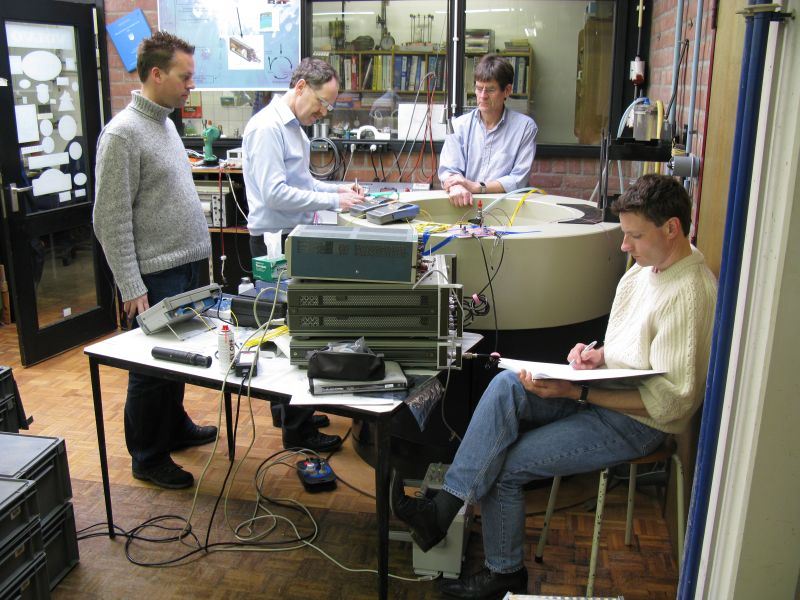 Nikhef, Baas, NIOZ & Seacon.
Nikhef , Seacon & NIOZ
9
KM3Net Rope & Cable managementVLVnT11
Prototype VEOC III VEOCIV & VEOC IIb spiral testing
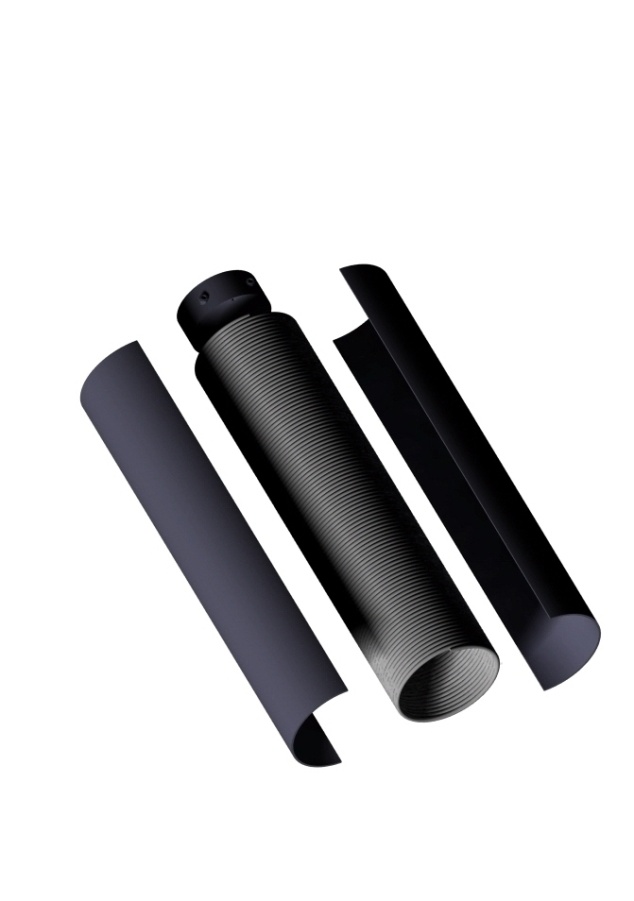 Coiling
Heating
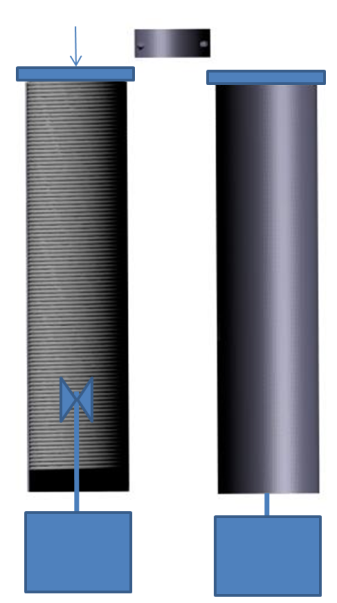 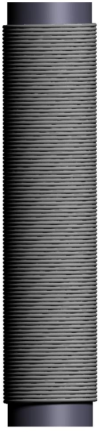 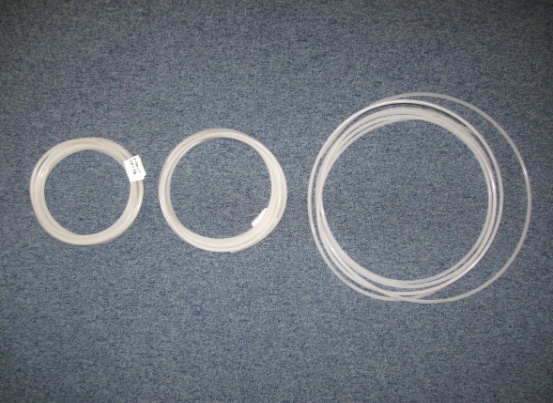 Steam Boiler
-100 °C 
-5 min
-.1 MPa
d2
d1
d3
D1 =167 mm 110 °C during 1 hour
D2 =190 mm 90 °C during 1 hour
D3 =320 mm no heat treatment
10
KM3Net VEOC
Layout of VEOC III spiral Cable
13 loose  Fiber standard SMF 28 2 electrical wires 18awg
¼” LDPE tube
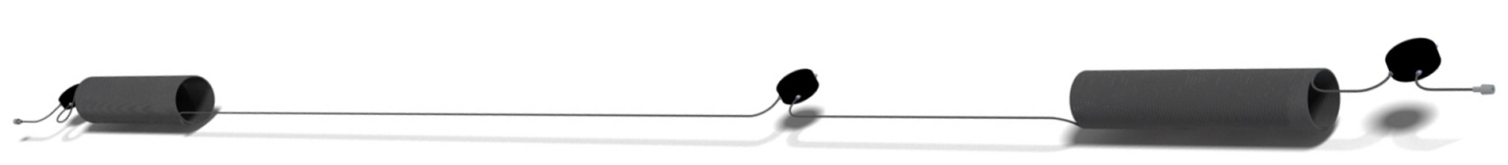 Break Out Box
Spiral Storage 45 m
Break Out Box
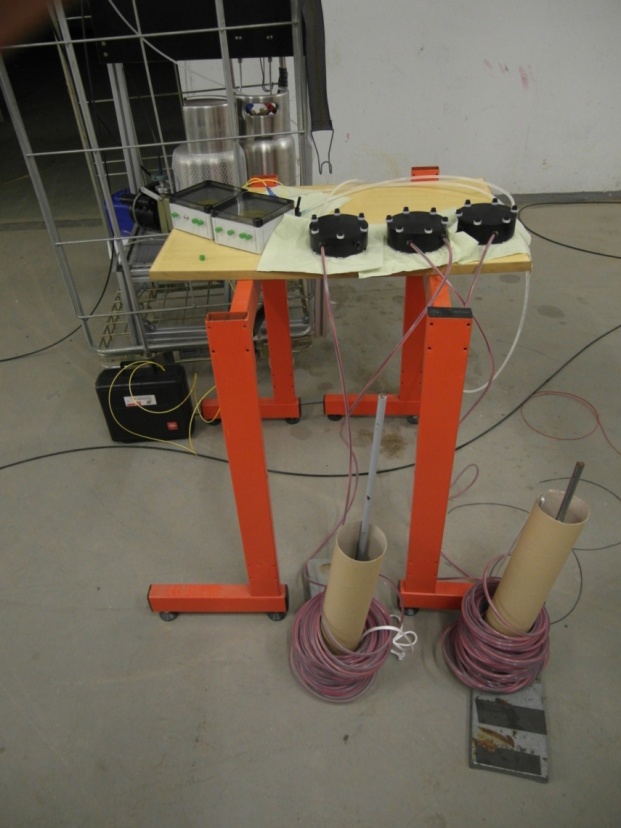 Connector Box
VEOC Spiral
11
KM3Net VEOC
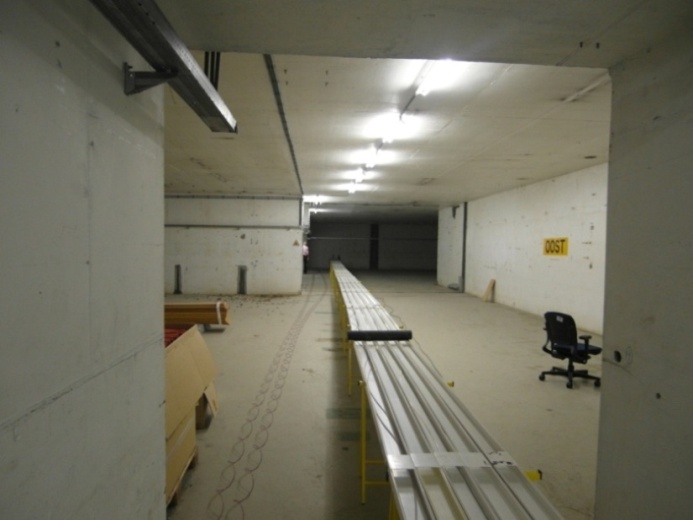 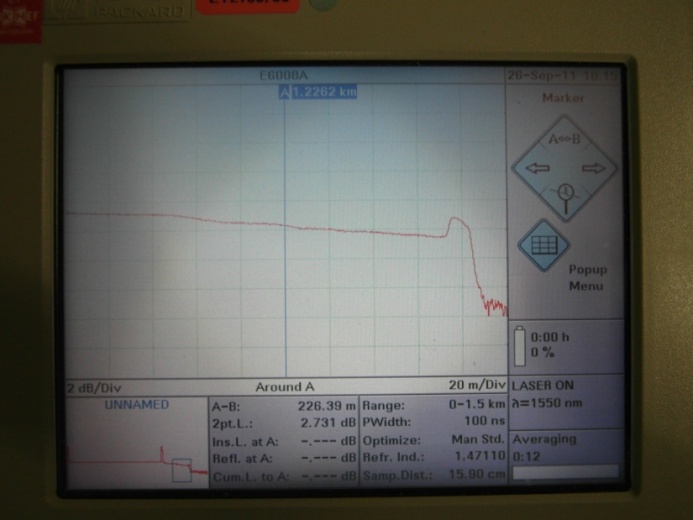 40 m
Stretched over a length
Not stretched 
Attenuation 11 dB/Km
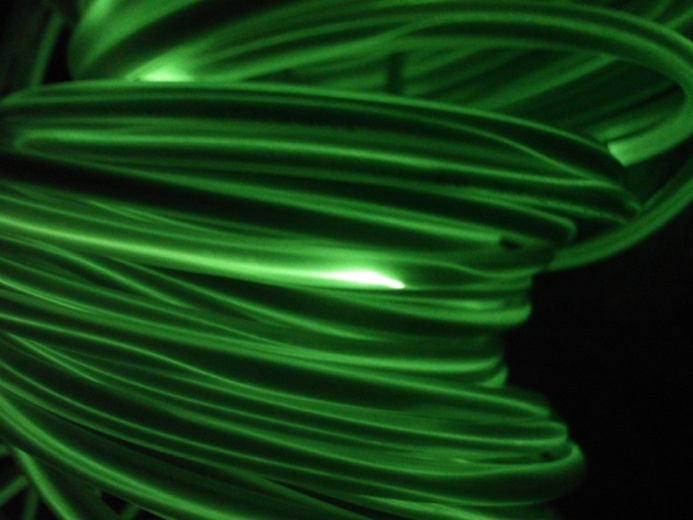 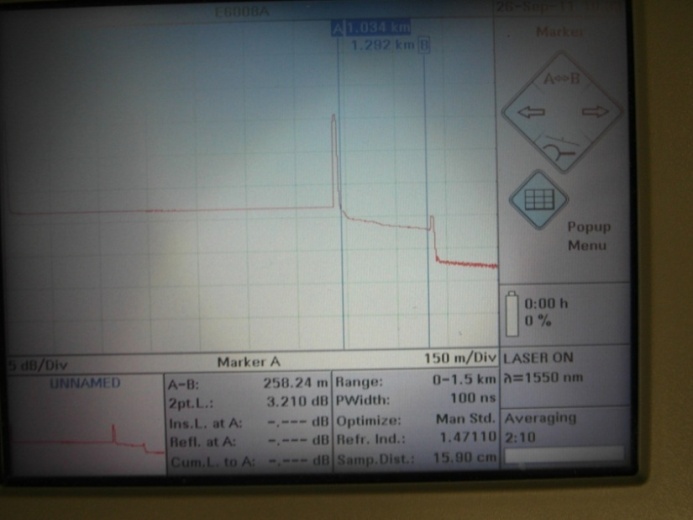 Stretched 
Attenuation 12 dB/Km
Sharp bend < 30 mm 
Attenuation
Green laser 125 mW
12
KM3Net VEOC
conclusion of VEOC III spiral Cable
Test of the proto type
Problems with loose fibers 

-Because of length differences in tube
 optical fiber twist at some points in the tube 
 resulting in a small bend < 30

-Standard SMF28 fibers have a min. bend radius of 30 mm
13
KM3Net VEOC
Layout of VEOC IV spiral, Cable for better understanding of the spiraling process
40 M
¼ LDPE Tube 2 electric wires, 5 loose fibers standard SMF28  
(fiber length 213 m, 1 Connector)
14
KM3Net VEOC
Layout of Prototype IV Loose fibers Standard SMF 28 . Fiber Length 210 M
proto 2
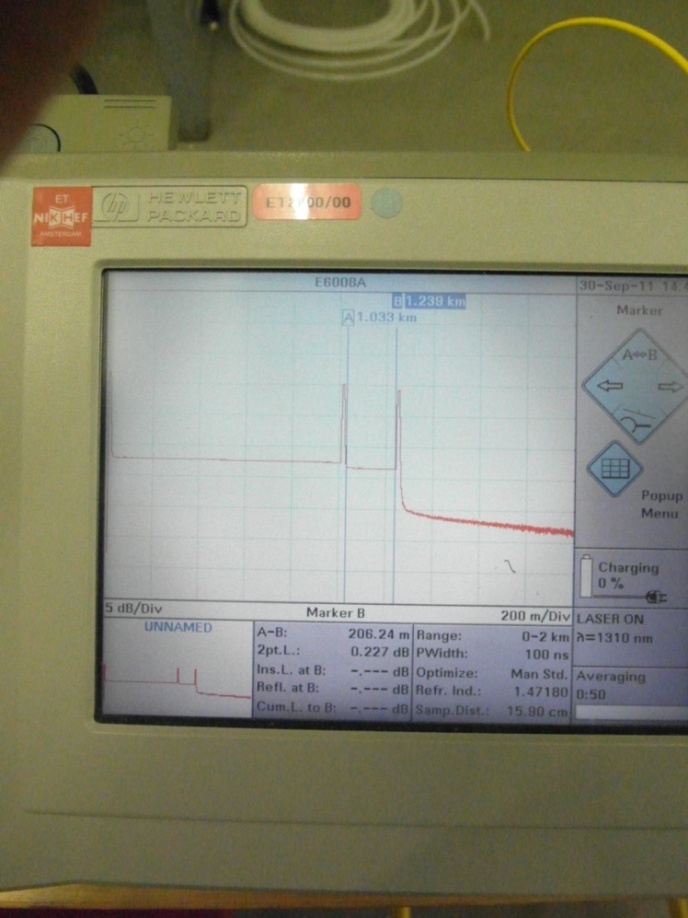 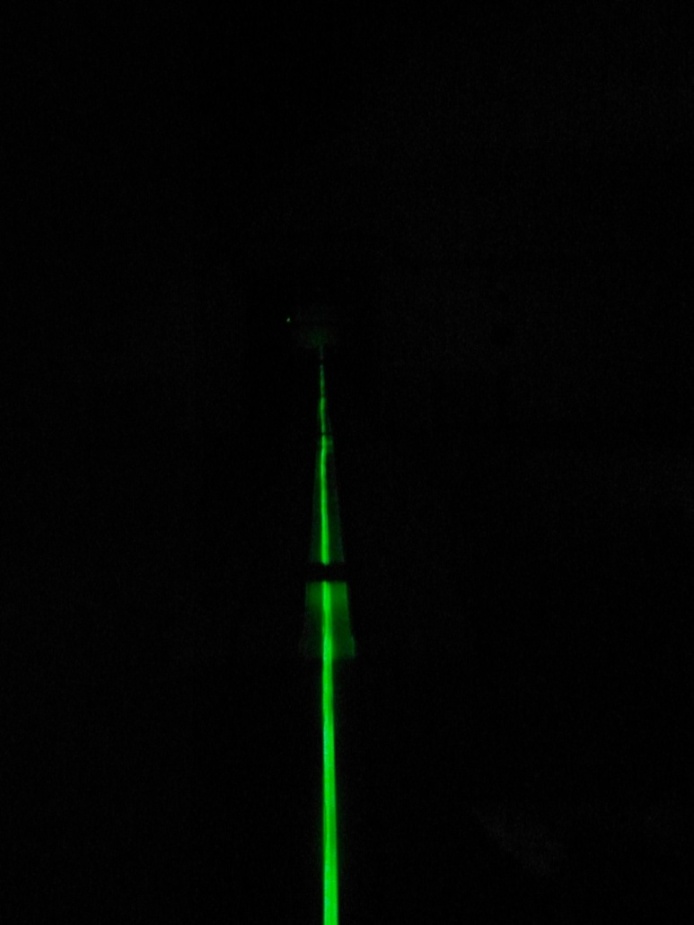 40 m
New 40 meter Cable, Optical 1,1 dB/Km 5 fibers standard smf28
15
KM3Net VEOC
Prototype IV Loose fibers Standard SMF 28 . Fiber Length 210 M
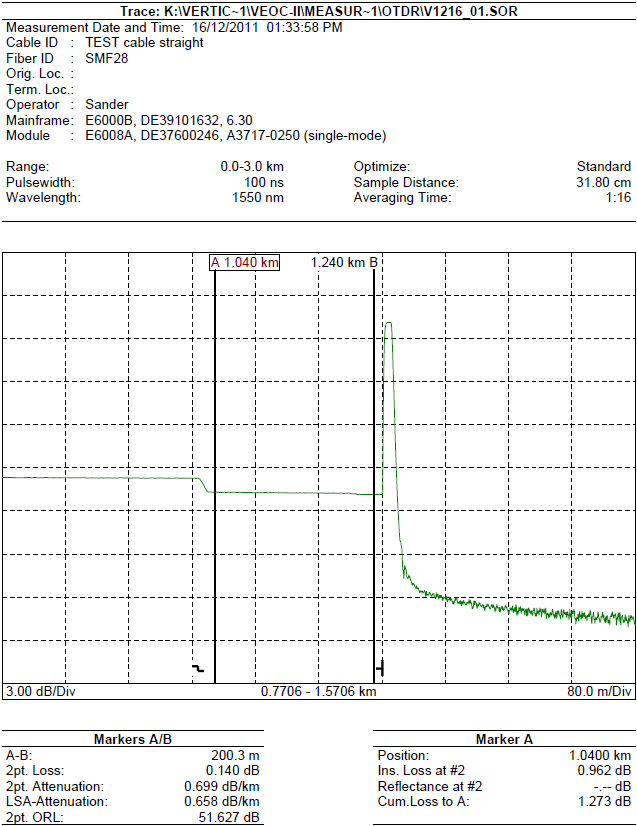 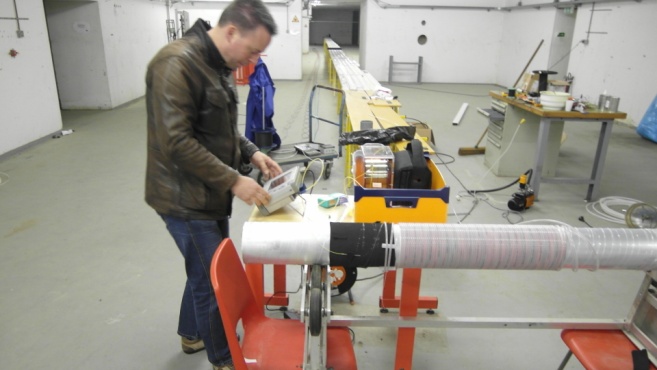 OTDR
Spiral
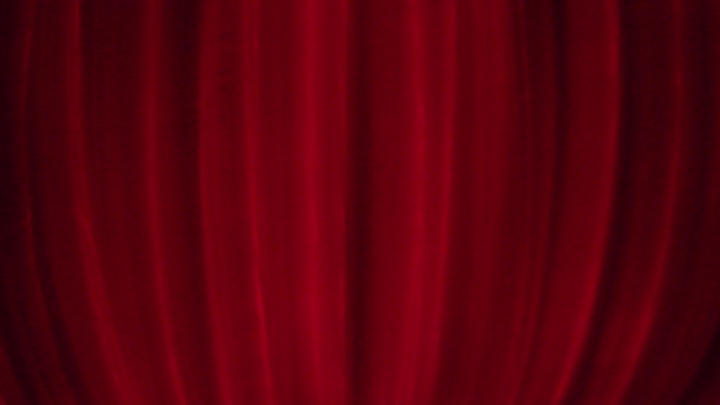 No bends smaller than 30 mm radius
But still a lot of bend < 40 mm
Loss 0,7 dB/Km
16
KM3Net VEOC
Prototype IV Loose fibers Standard SMF 28 . Fiber Length 210 M
Status
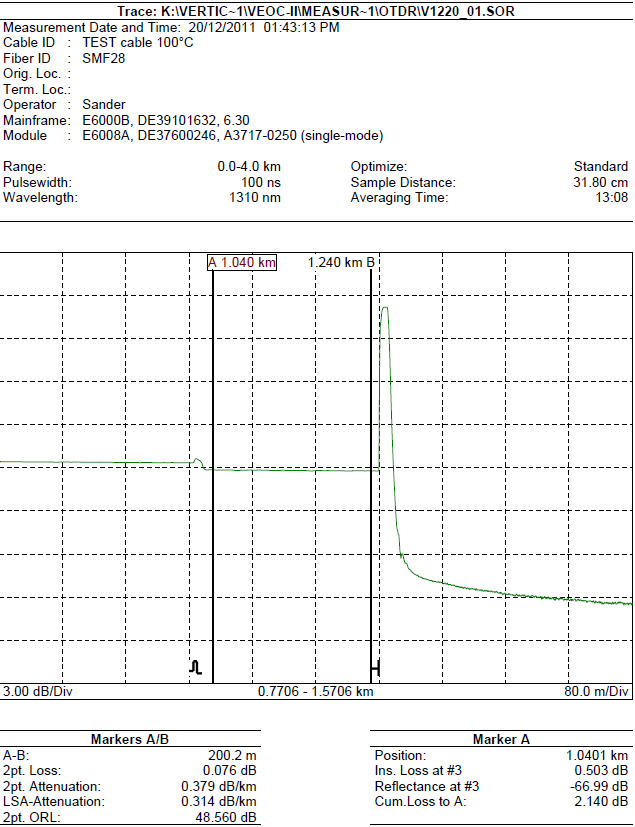 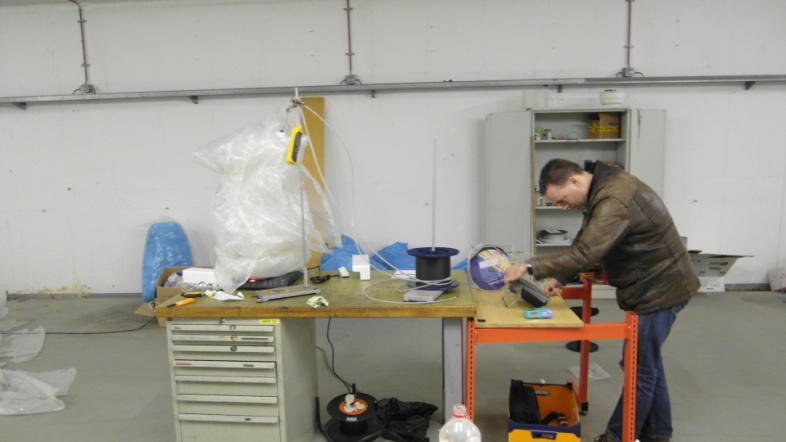 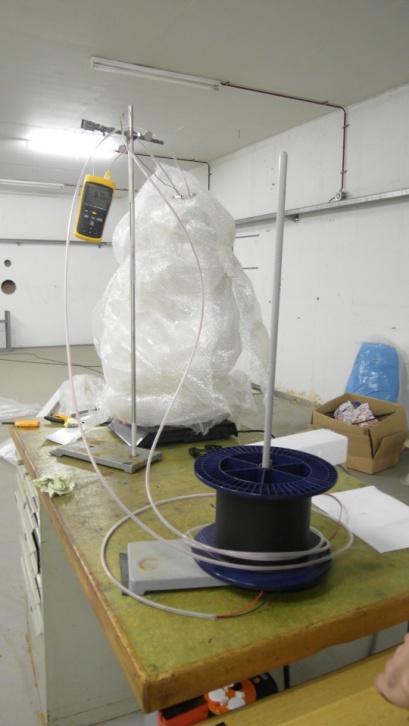 Spiral
0,37 dB/Km 100 C
17
KM3Net VEOC
Prototype IV Loose fibers Standard SMF 28 . Fiber Length 210 M
Status
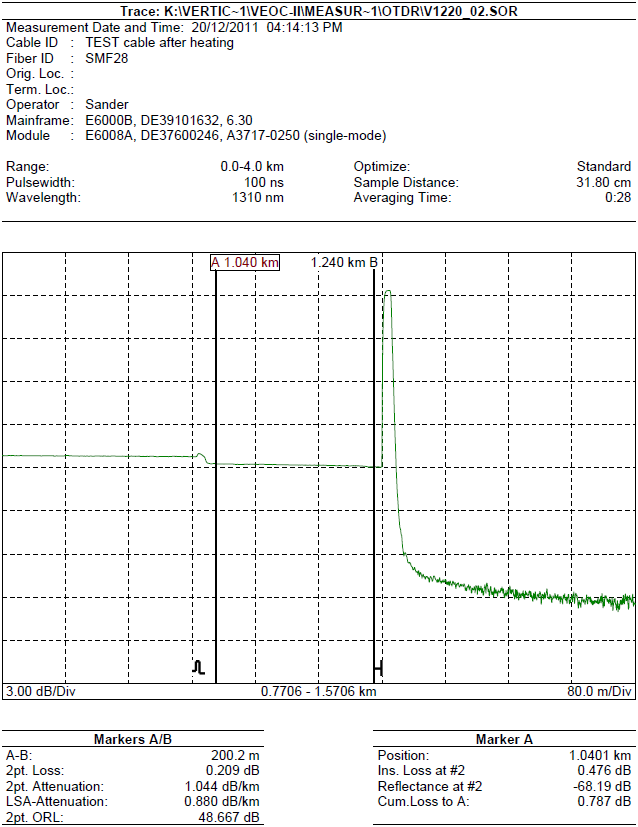 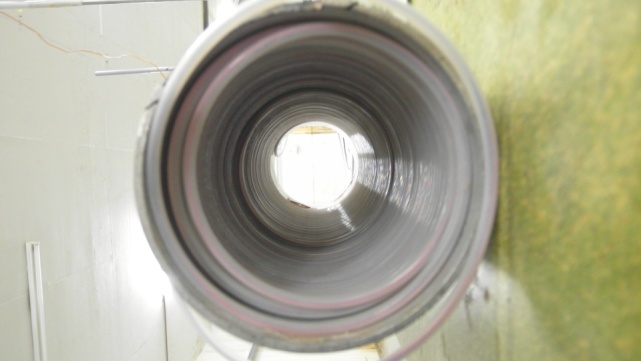 Sharp bend < 30 mm
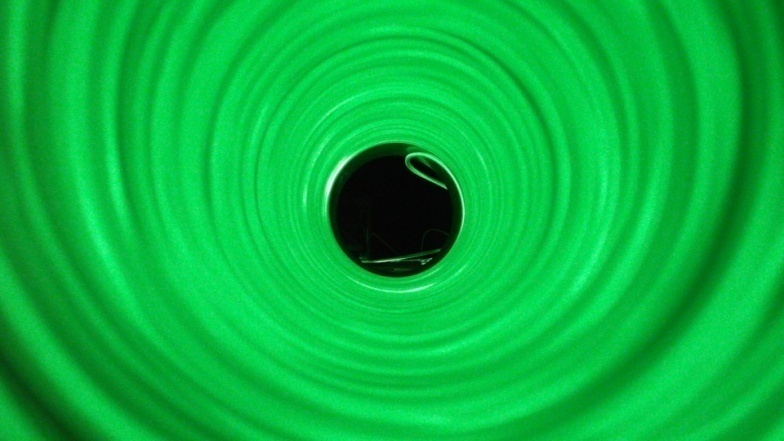 18
3,6 dB/km
KM3Net VEOC
Prototype IV Loose fibers Standard SMF 28 . Fiber Length 210 M
Status
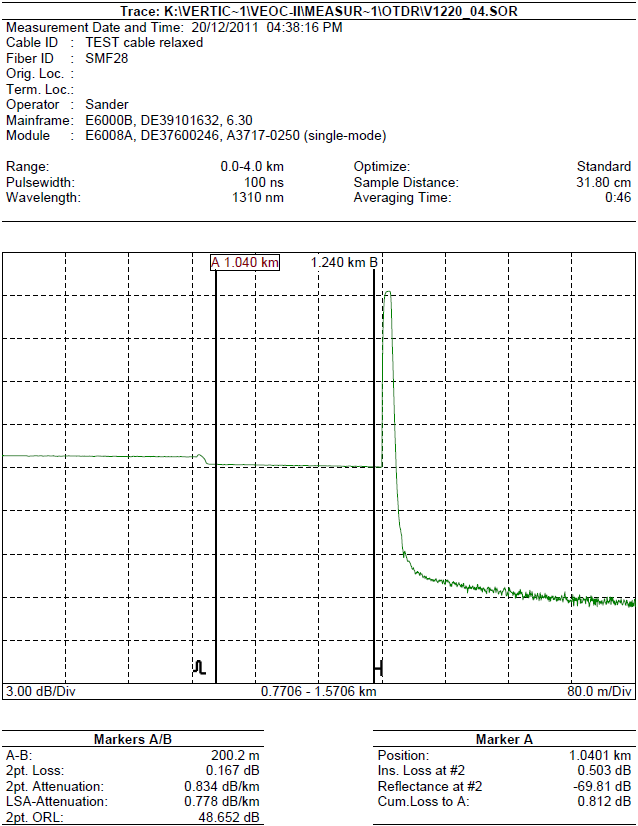 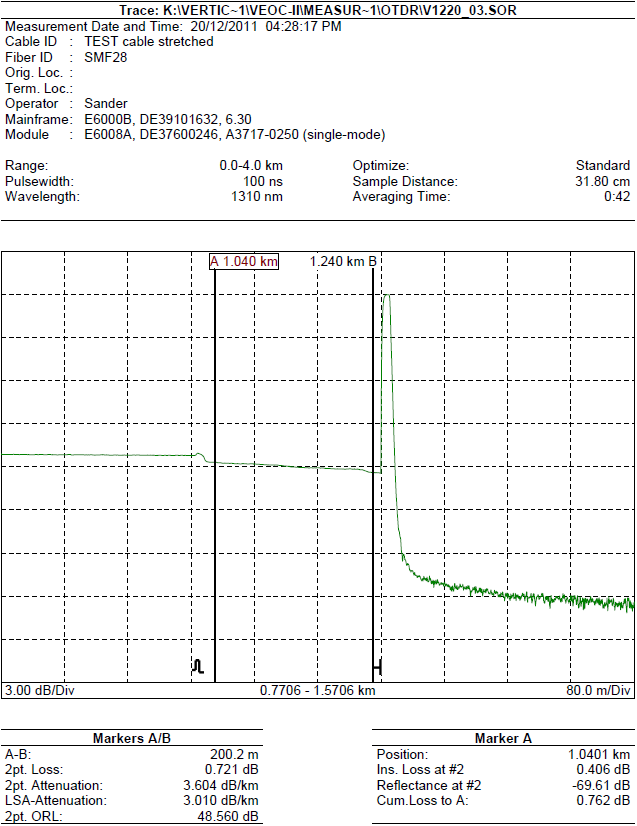 3.6 dB/km
1,6 dB/km
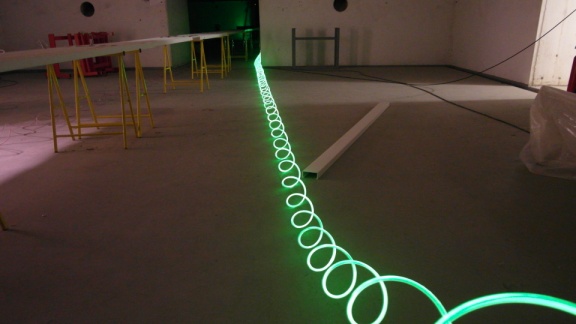 19
KM3Net VEOC
Test of cable with BendBright fiber and with Seacon connectors build by BAAS b.v.
Status
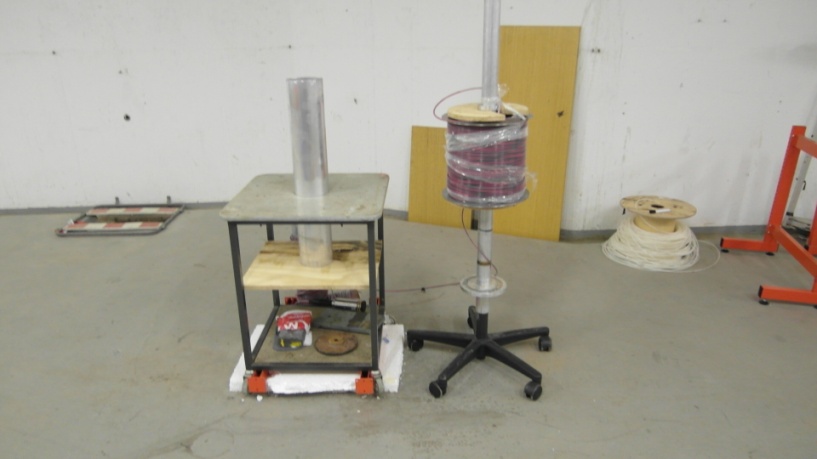 30 M
Build Up of test
Fibers are connected in series,
24 connections
Cable length is 210 meters 
Spiralized over a length of 30 meters
Cable Build up:
2 x AWG 18
bundle of 12 Bend Bright fibers, 
supplied by DRAKA
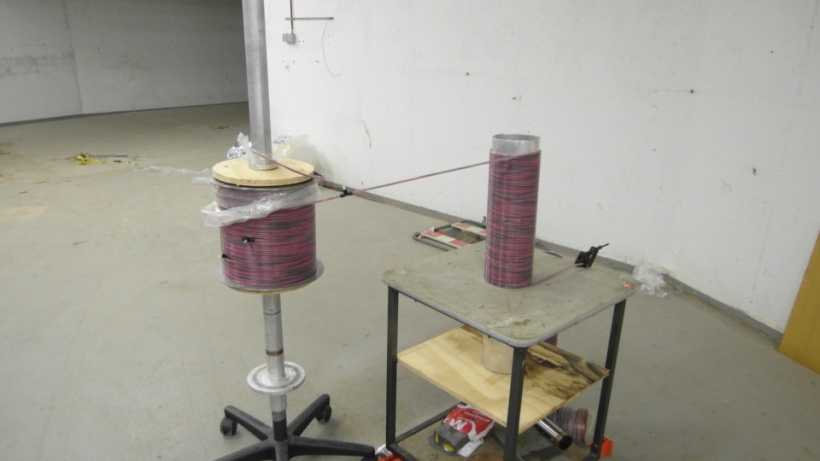 Total Fiber length 2520 m
connector
210 m
20
KM3Net VEOC
Test of cable with BendBright fiber and with Seacon connectors
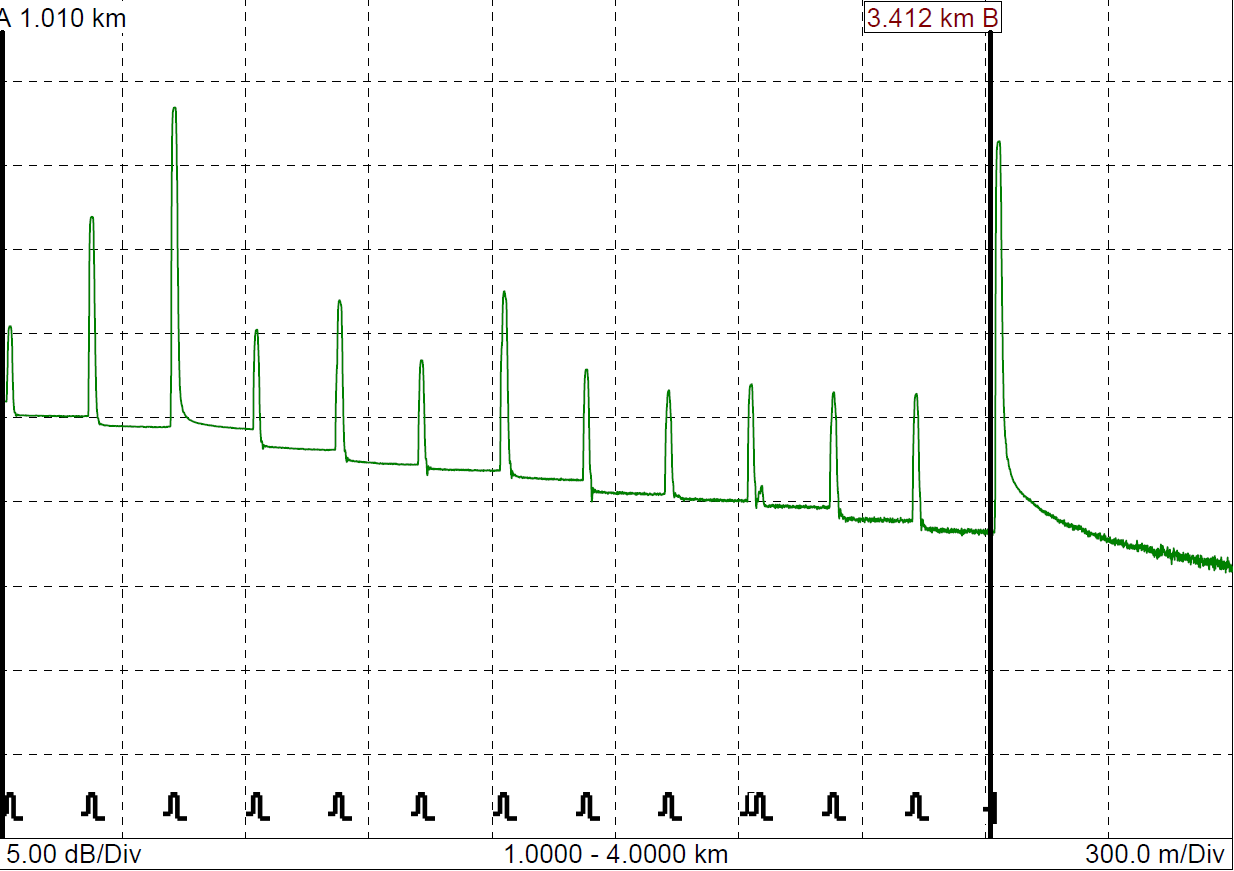 Losses due to Connectors
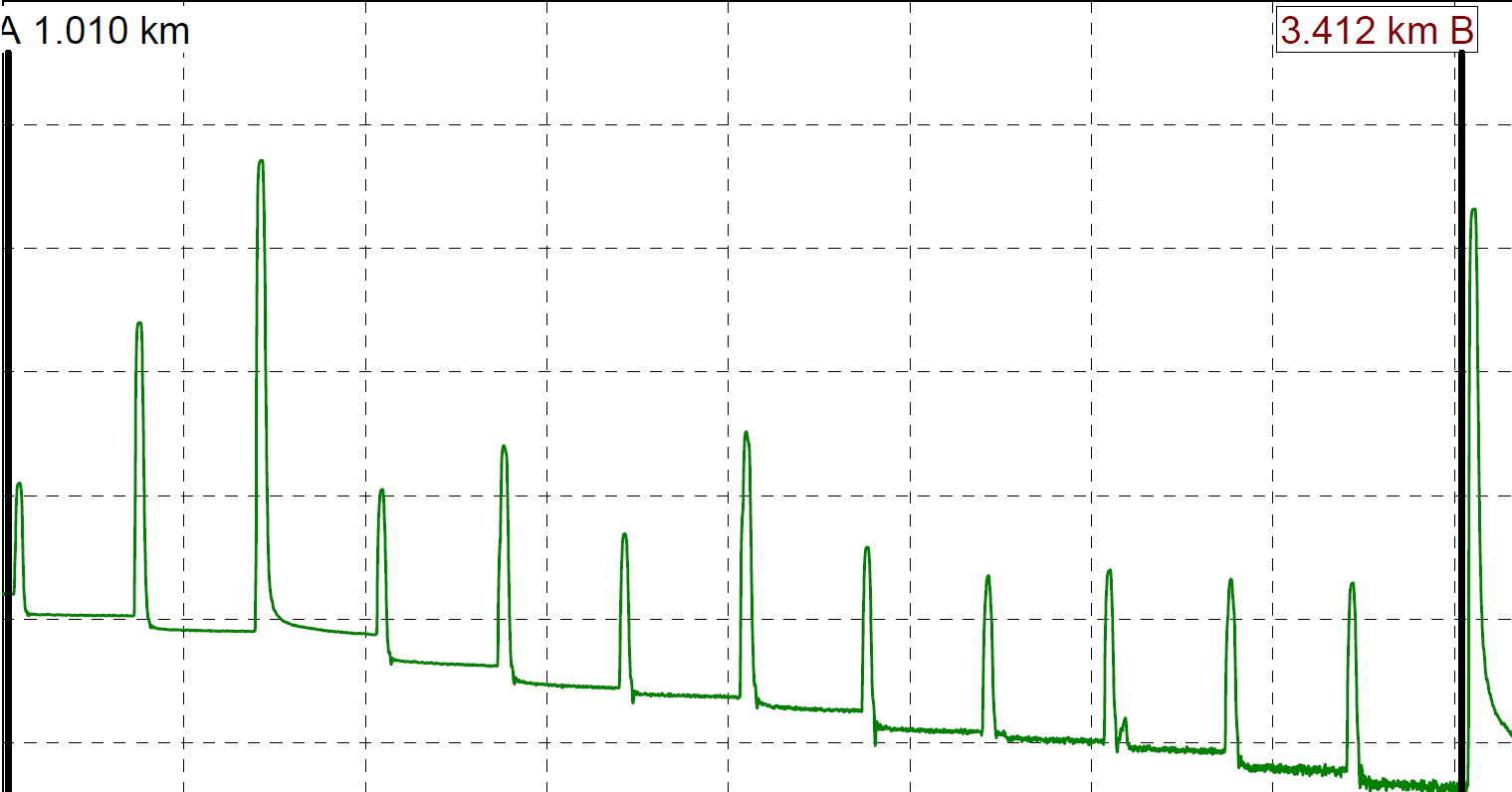 Total attenuation: Connectors + Fiber (2,4) km 7.86 dB
Attenuation @ 100°C 7,6 dB
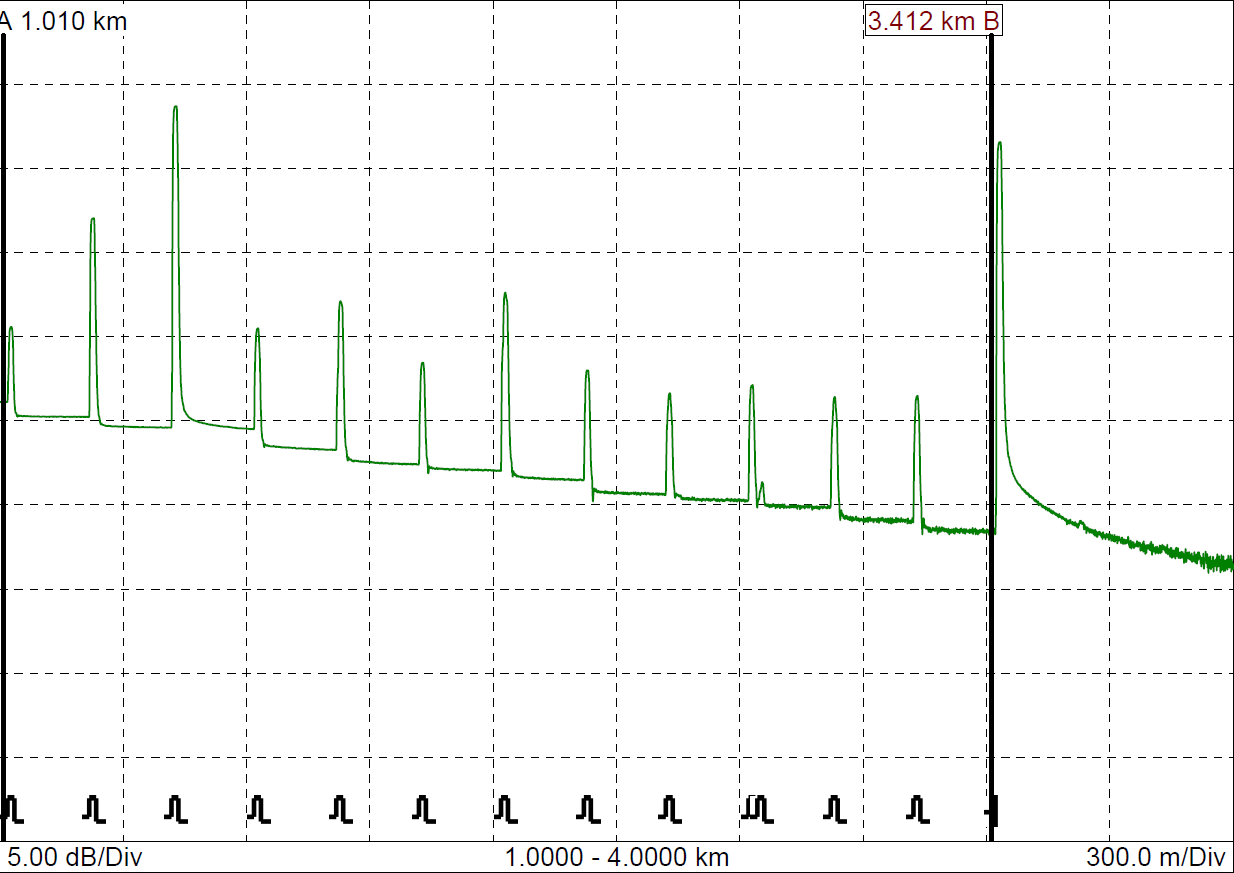 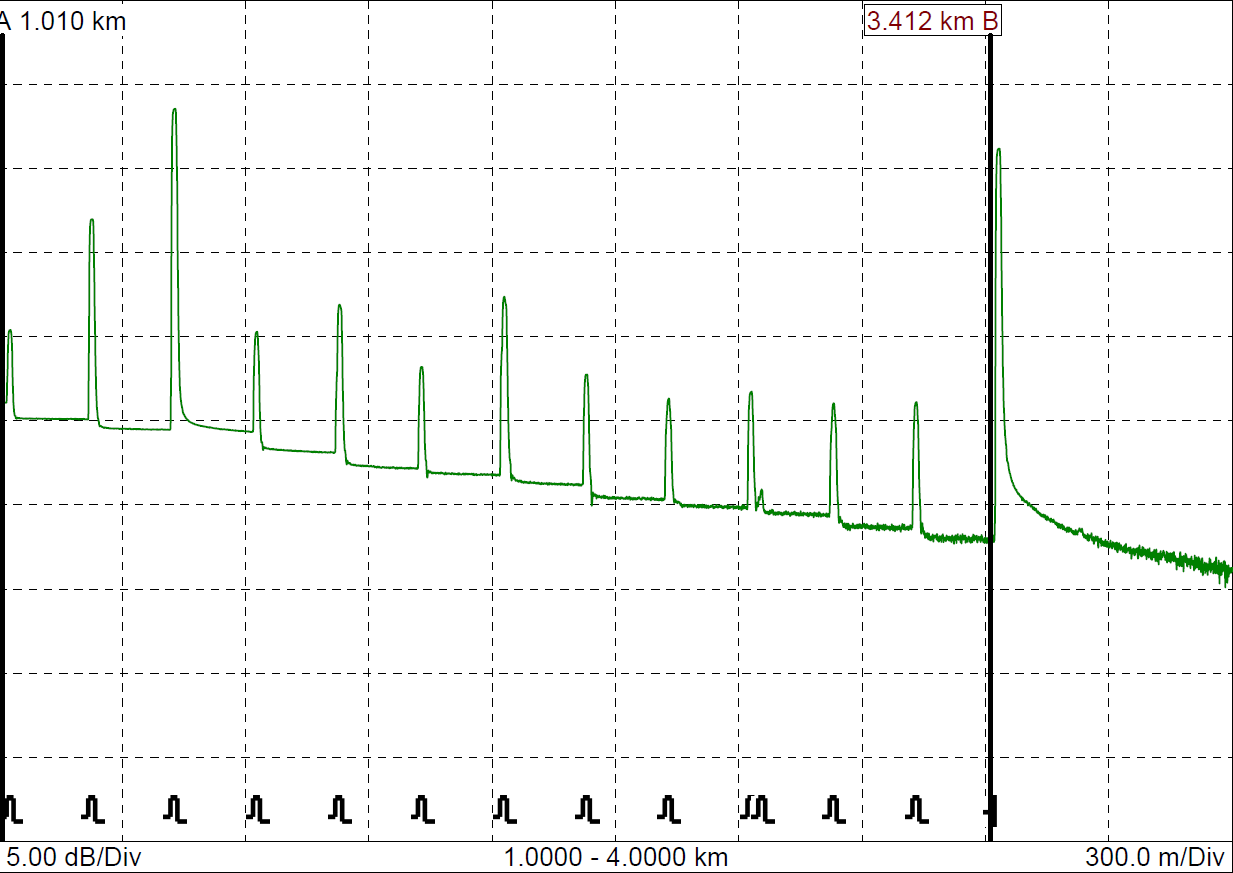 1
2
Attenuation after Heating 7,8 dB
Attenuation after stretching the spiral 8 dB
21
KM3Net VEOC
Test of Nikhef Prototype
22
Conclusion :

From the test it is clear the heat treatment used,

Were by the Cable is clamped in the aluminum tube preventing
the LDPE cable to expand . Resulting in plastic deformation and as result 
giving the tube a sorter length. Calculated at 1% of the cable length.

This will bend the fibers and resulting in small fiber radius<30mm
KM3Net VEOC
Most interesting Conclusion of spiral test
Status
..
VEOC
100 C
Cooled down
Start
Aluminum tube
deformation and as result 
the tube has a sorter length
Blocked expansion
Shorter
Fiber
23
Conclusion :

From the test it is clear the heat treatment used,

Were by the Cable is clamped in the aluminum tube preventing
the LDPE cable to expand . Resulting in plastic deformation and as result 
giving the tube a sorter length. Calculated at 1% of the cable length.

This will bend the fibers and resulting in small fiber radius<30mm
KM3Net VEOC
So some room for improvement  in the spiral production
Status
100 C
Cooled down
VEOC
Start
Aluminum tube
No deformation and as result 
the tube has the same length
Free expansion
24
KM3Net VEOC
Status
Conclusion :




BendBrightTM fibers significantly improve the cable optical performance when spiralized
(straight cable is already optimal in performance)

Heat Treatment has little influence because BendBright allows for smaller 
bending radius   (15 mm compared to 30 mm)

The new method for heating the cable will improve the optical performance
But more tests are needed to give an number
25
Status
26
KM3Net VEOC
Out Look
-optimizing production system
-Tooling for pulling  fibers.
-Tooling for spiraling the cable.-Interests
Hydro group: consider this as most favorable solution but has no interest to participate
JDR: consider this as possible solution but they are specialist on solid cables
Seacon and MacArtney have there doubts to participate because they are 
focused on solid cable.
 
VEOC V sections spiraled and sections straight for sea test at  CataniaVEOC VI & VEOC VII  two cables for the mini-tower;        7 x interval with 2 active breakouts, tested in pressure tankVEOC VIII  a 500m piece as planned for a real tower.

BEOC -Lead time ~10 wks. Seacon model, 5 weeks Nikhef model
 (used for Antares connection)
27
Alternatives
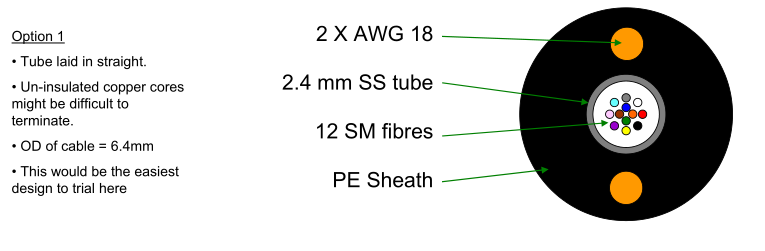 Solid Cable
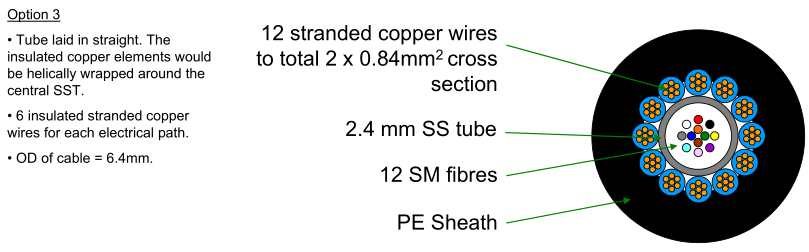 Splices on each floor for each continuing fiber (manpower, reliability, attenuation)
For a complete solid vertical cable of 2 x 10 floors = 88 extra splices are needed
 (average splice time is 5 – 10 min per splice)
Pressure resistant box (water blockers, etc.)
28
?
29